Сервировка стола к чаю
5 класс
Земцова В.Я.
Колотушкина Т.Ф.
Учителя СБО
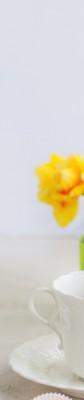 СЕРВИРОВКА СТОЛА
Сервировать стол – это значит подготовить стол для приема пищи. Основная цель сервировки стола – создать порядок на столе, обеспечить всех необходимыми предметами.
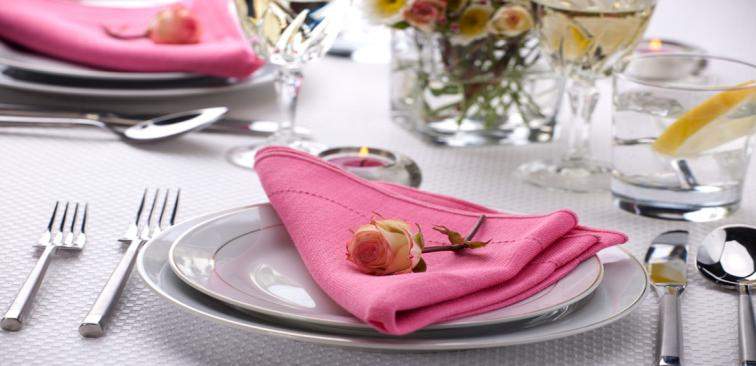 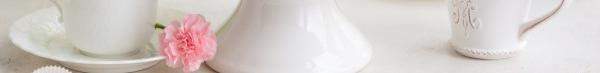 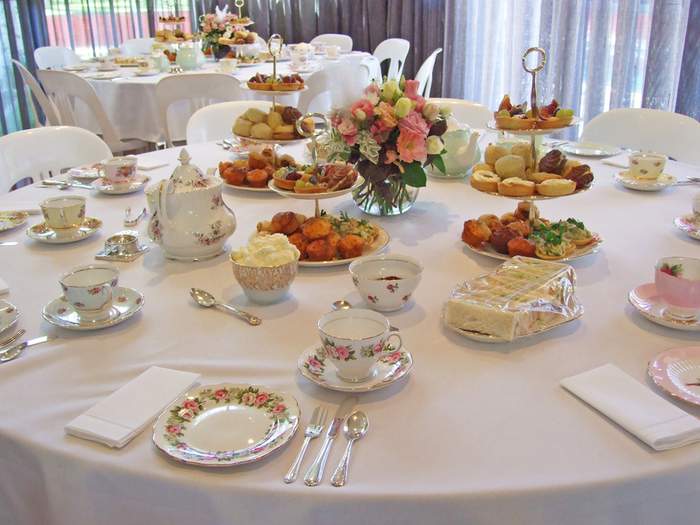 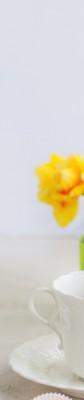 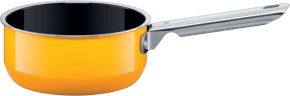 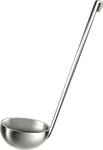 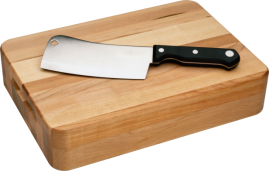 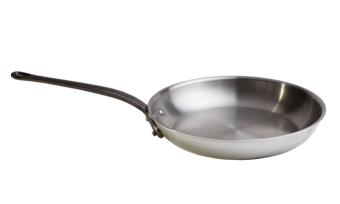 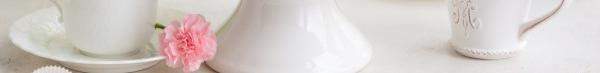 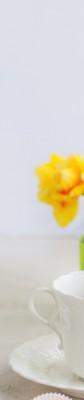 1.Накрыть стол скатертью
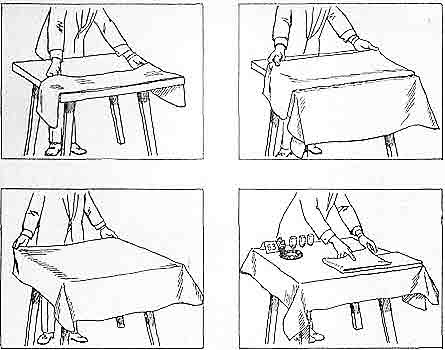 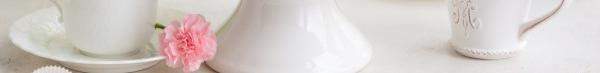 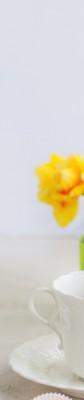 2. Расставить чайные пары, пирожковые тарелки и приборы
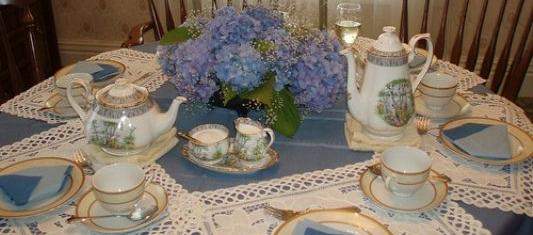 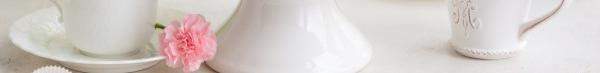 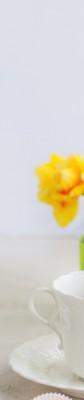 3. Разложить салфетки
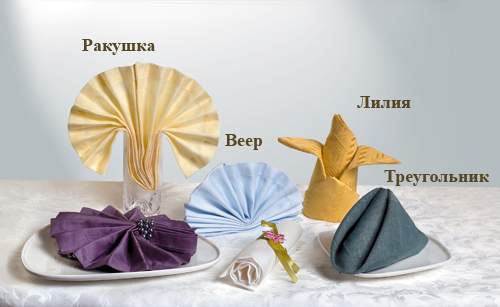 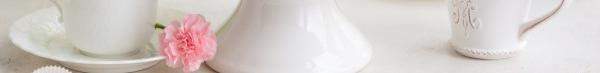 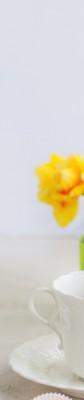 4. Заварить чай
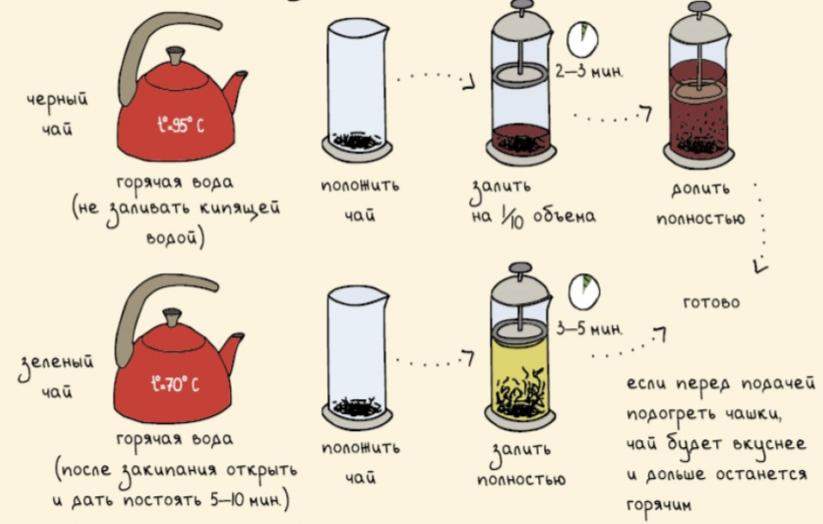 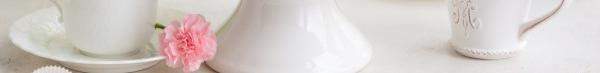 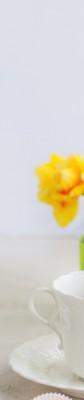 5. Поставить угощения к чаю
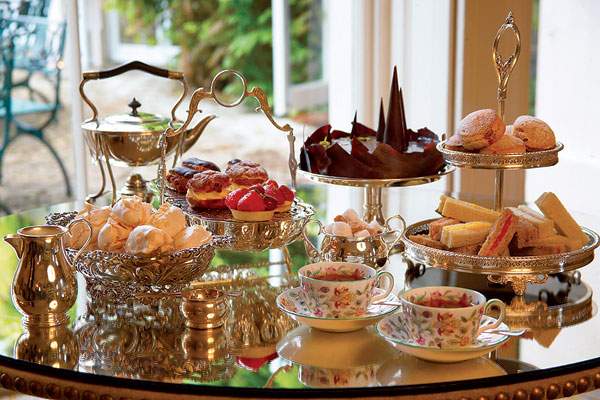 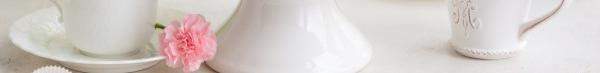 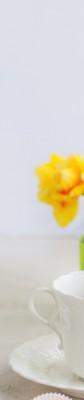 6. Поведение за столом
Пирожки, печенье, конфеты берутся руками.
 Ломтик лимона берут специальной маленькой вилочкой, кладут в чашку с чаем и ложкой выдавливают из него сок.
 Руками допускается брать хлеб, фрукты, причём доставать из вазы их нужно самим.
 Не следует просить у хозяйки вторую чашку чая, если гости ещё не выпили первую.
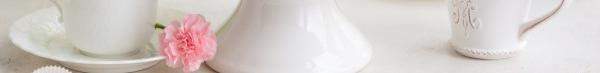